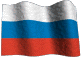 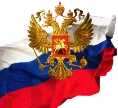 День России
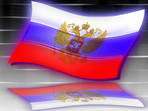 12 июня
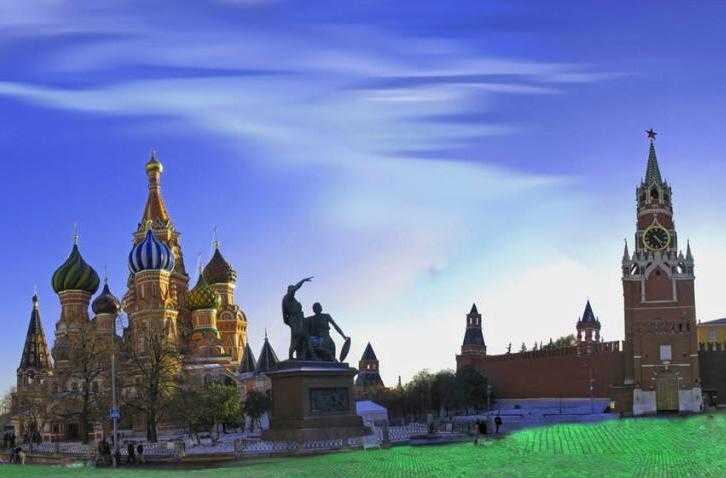 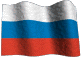 Национальные символы 
России
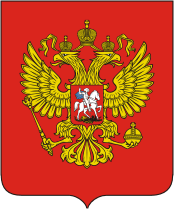 Москва-столица России
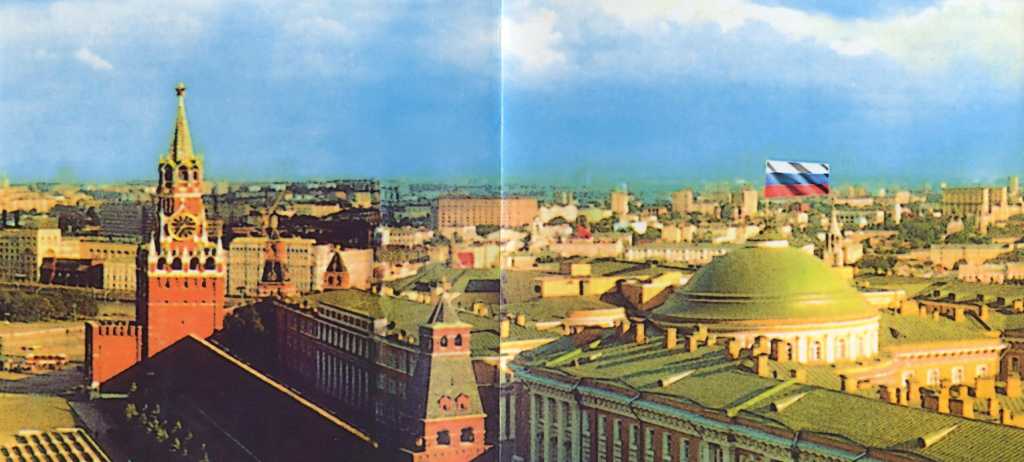 Президент России
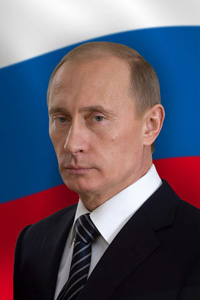 В.В. Путин
Конституция 
Российской Федерации
Конституция является основным законом Российской Федерации.
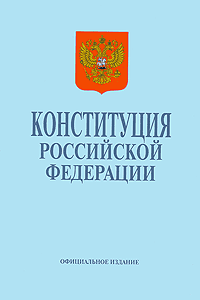 Герб
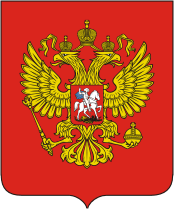 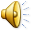 1-й куплет:Россия - священная наша держава,Россия - любимая наша страна.Могучая воля, великая слава -Твое достоянье на все времена!Припев:Славься, Отечество наше свободное, Братских народов союз вековой, Предками данная мудрость народная! Славься, страна! Мы гордимся тобой!2-й куплет:От южных морей до полярного краяРаскинулись наши леса и поля.Одна ты на свете! Одна ты такая -Хранимая Богом родная земля!Припев:Славься, Отечество наше свободное, Братских народов союз вековой, Предками данная мудрость народная! Славься, страна! Мы гордимся тобой!3-й куплетШирокий простор для мечты и для жизниГрядущие нам открывают года.Нам силу дает наша верность Отчизне.Так было, так есть и так будет всегда!Припев:Славься, Отечество наше свободное, Братских народов союз вековой, Предками данная мудрость народная! Славься, страна! Мы гордимся тобой!
Гимн
Дата принятия: 07.03.2001
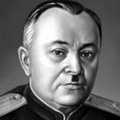 музыка: 
А.В. Александров
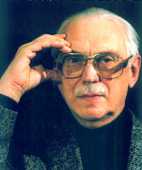 слова: 
С.В.Михалков
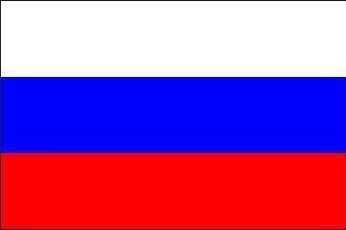 Цвета российского флага означают:
Белый цвет - благородство, совершенство.
Синий цвет - это небо, верность.
Красный цвет означает отвагу, мужество и героизм.
Неофициальные 
символы России.
Помимо традиционных символов в виде герба, флага и гимна, каждая страна имеет и ряд других национальных символов, которые обозначают специфические для каждой страны историю, культуру и быт.
          Россия также имеет свои неофициальные символы.
Красная площадь.
Красная площадь, как символ единства России, героизма российского народа, боевой и трудовой славы многих наших соотечественников, а также как место многочисленных исторических и судьбоносных событий является гордостью каждого и олицетворяет величие России. Красная площадь – символ центра страны, ее средоточие.
Кремль
Кремль является символом высшего руководства России.
Кремлевские куранты
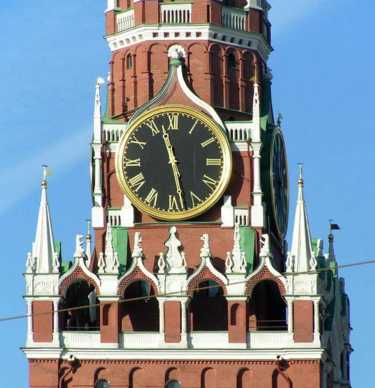 Кремлевские куранты на Спасской башне,  давно уже стали символом не только Красной площади, но и точности, надежности и незыблемости России
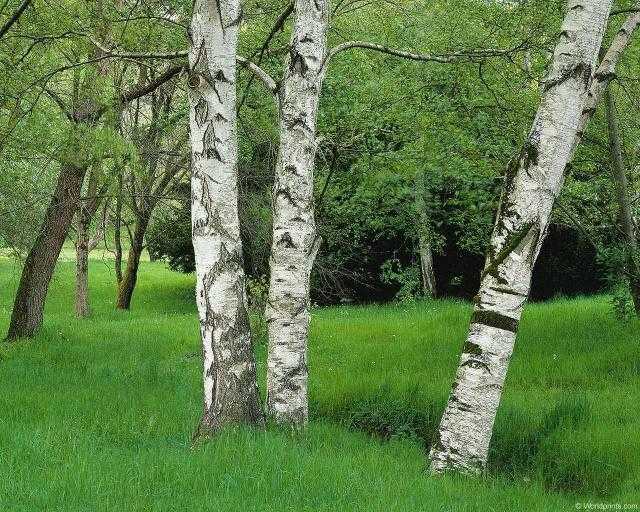 Береза
Береза всегда считалась символом России, символом ее одухотворенности, процветания и долголетия.
Матрешки
Матрешки –  неофициальный символ России. Символ ее загадочной для всех души.
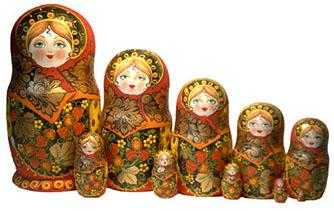 Медведь.
Как правило, в народном сознании медведь - величественное животное, занимающее исключительное положение среди других зверей. Во многом оно обусловлено биологическими качествами медведя, его размерами, силой, мощью, сметливостью, переходами от движений ленивых и неуклюжих - к быстрым и точным. Не случайно его изображение имеют на своих гербах многие русские города (Ярославль, Новгород и др.), а сам медведь является неофициальным символом России и русского народа.
Тройка.
О тройке поэты слагали стихи, народ сочинял частушки, художники увековечили ее в живописи и лаковой миниатюре, ваятели - в скульптуре. Тройка  превратилась в достойный символ России, олицетворяющий русскую удалую и загадочную душу. Тройка - символ русского народа и его культуры с ее безудержной удалью и пронзительной лиричностью.
Самовар.
Тульский самовар с жемчужником на тулове, с фигурной ручкой -веткой является символом русского гостеприимства. 
         Самовар олицетворял бытовые стороны русского образа жизни
Балалайка.
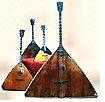 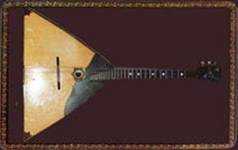 Балалайка — это один из инструментов, ставших (наряду с гармонью и, в меньшей степени, жалейкой) музыкальным символом русского народа.
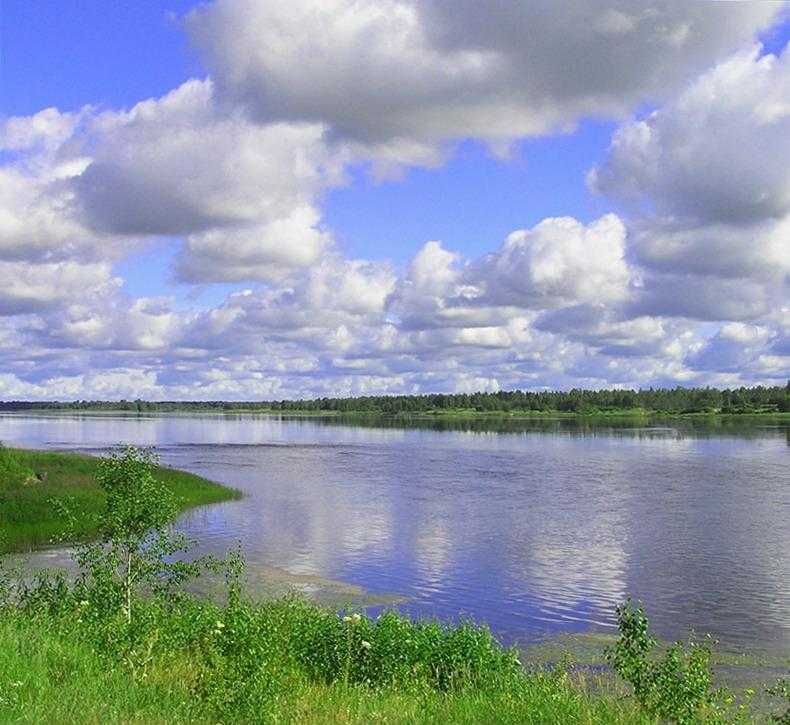 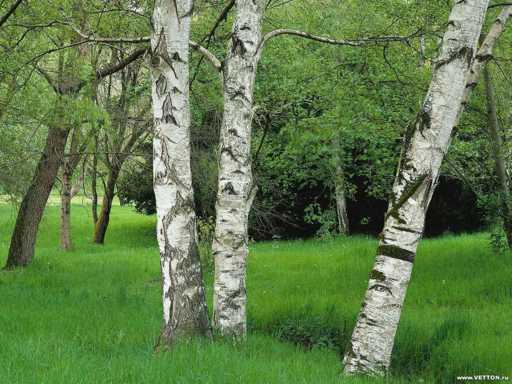 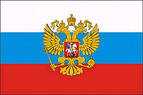 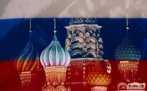 День России